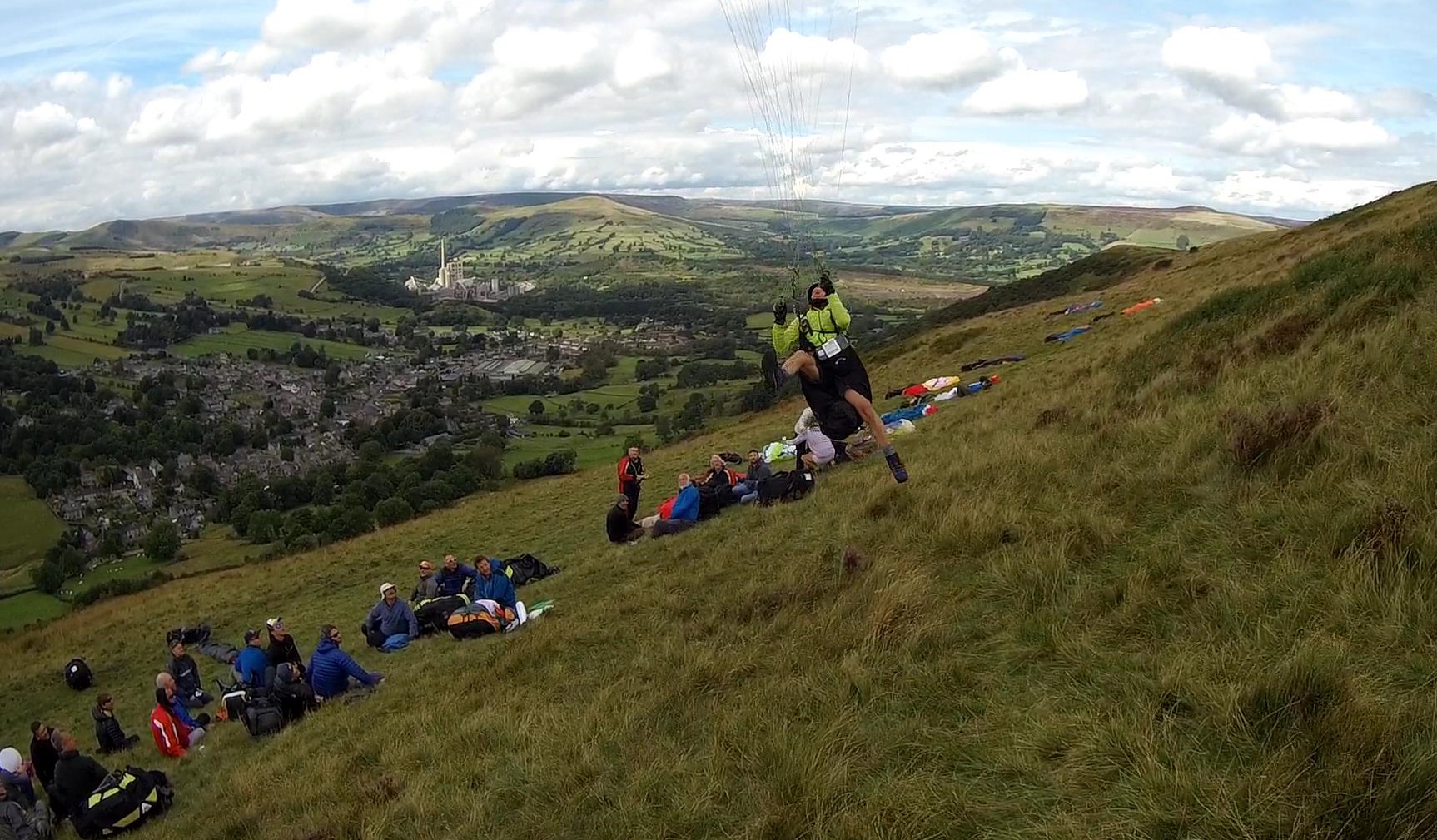 The Perils of Strong Wind
            Paragliding

….  and how to recognise and mitigate the risks
Section 1/4   -  Background Notes
Background (wind – causes)
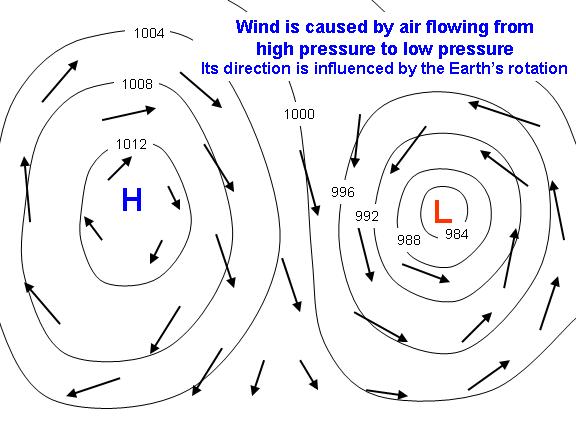 WIND is simply the movement of air (a gas) from
HIGH pressure to LOW pressure.

This occurs on:
     i)  a GLOBAL scale     ii)  LOCALLY

On a global scale it’s The Earth’s way of regulating  pressure as different parts warm and cool at different rates and times.

At a local level it can be experienced/caused by any or a combination of

Sea Breezes
Solar Convection (thermals)
Inversions and any associated wave
The local topography
Combining with any prevailing meteo wind.

ALL the above influence the STRENGTH and DIRECTION
 ……. which can change VERY markedly and quickly.
Northern hemisphere
Any pilot, but especially those flying paragliders, need to also be students of meteorology.
Background (wind strength)
100 mph


80


60


40


20


0
TURBULENCE  INTENSITY: Max speed range across 10 mins (gusts!)

PARAGLIDER:  Trim speed approx 38kph (20mph)

WIND COMPONENT:   Depending on the site

TEMPERATURE & AIR DENSITY.

ACCIDENTS:  Many reports have fresh winds and turbulence as a factor
MJ



CA


Heli



SA

GD
RK

ML/HG

PG


BLN
More experienced
Less experienced
BLOWN OUT!

TOP END

PEACHY

SCRATCHY
0                                           10  -  14 mph                                  20
Turbulence!
An increase in wind  =  an increase in turbulence
Paragliders do not handle turbulence well; at best uncomfortable …at worst dangerous!
Essentially, two MAIN types

*   Ground based – from any obstacle (trees, walls, buildings ) to 
     topographical features of the hill ( spines, outcrops, gullies etc) 

Air based – thermal, convergence, wave, inversions, shear layers, fronts 


Most turbulence is short lived – unless you’re in a bad place.  Predict, move or use.
Lessons.

Know your limits and your skill / experience level 
Understand how your glider behaves and your level of active piloting
From the take off to the landing it’s 100% in your hands to deal with whatever
      is thrown at you.
Knowing your groundspeed is essential.
Ground turbulence is the most dangerous.  Avoid going in close when it’s windy.
Build up your skills, exposure and confidence gradually. Confidence recovery
       can be slow.
On the day
Roughly speaking – the forecast and site choice is fairly easy 20% of the time;
for the other 80% it can be anywhere from a well informed stab to a black art.

LOOKED AT PURELY THROUGH THE PRISM OF  ----  WIND.
Decide if it’s a ‘flying day’ … or ‘blown out’.
You need to know wind direction and strength across your flying time period
Get a range of forecasts. See if they are in general agreement.  They should
      be fairly accurate from three days out … but still only an indicator.
National and regional wind speeds could easily double for flying sites.
Consider things that could change wind speeds across the flying day. These
     could be – approaching front, sea breeze encroachment, wave, thermal strength. 
Factor in local and site specific conditions.
Discuss with others, use groups, forums etc …any other opinions help a lot.


At this point you need to make a decision … but initially only to drive to a site.
     The alternative is shopping, DIY, gardening, work …. Yes, tough choice.
The Perils of Strong Wind
            Paragliding

Preparation, preparation, preparation  and  ….  take off
Section 2/4  -  On Site / launching
From arriving on site to in the air
Assessing conditions    -   What to look for? Using time. Observing. Taking advice

      Options:                              Decide to fly.      Wait a while.         Decide not to fly
Beware of    i) Peer pressure
                     ii) More experienced pilots making it look OK
                   iii)  Changing conditions
                   iv)  Your own desire to fly

There can be an inner  battle between being over cautious and over confident
Preparation         (Practical things –SITE)   

     Walk the site and decide  best place to take off*, layout, do checks, stay warm,
     clip in.  They are not always the same for crosswinds, strong winds, crowds,
     compression areas, rotor/roll etc. Observe  any take off’s and  take any lessons
     from them.  Good idea to check the top landing area too – you may need it.

   *  Take off area … should be as clean as possible with no obstacles/hazards 
      downwind  … for some distance.
3.  Preparation         (Practical things –EQUIPMENT)   

     Find the most sheltered area and layout wing, check lines, harness, reserve 
     to the point where you are prepared to clip in. DON’T!   Posie wing and weight
    with harness with leading edge cells not collecting wind (laid back).

     Set up instruments and attach.
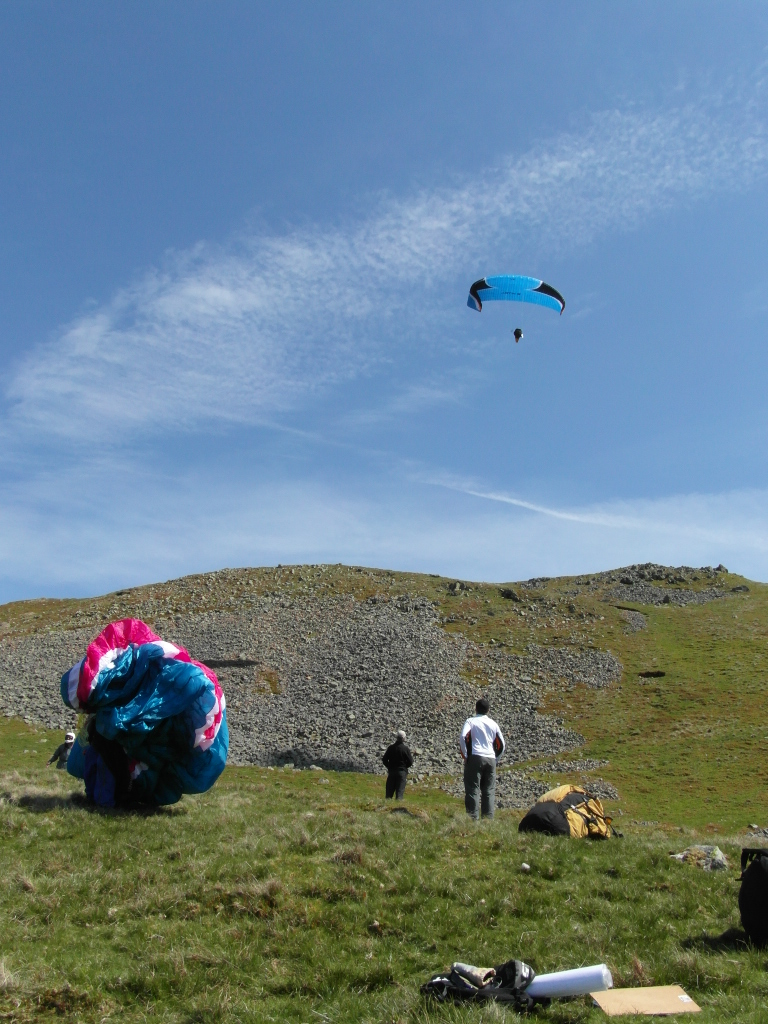 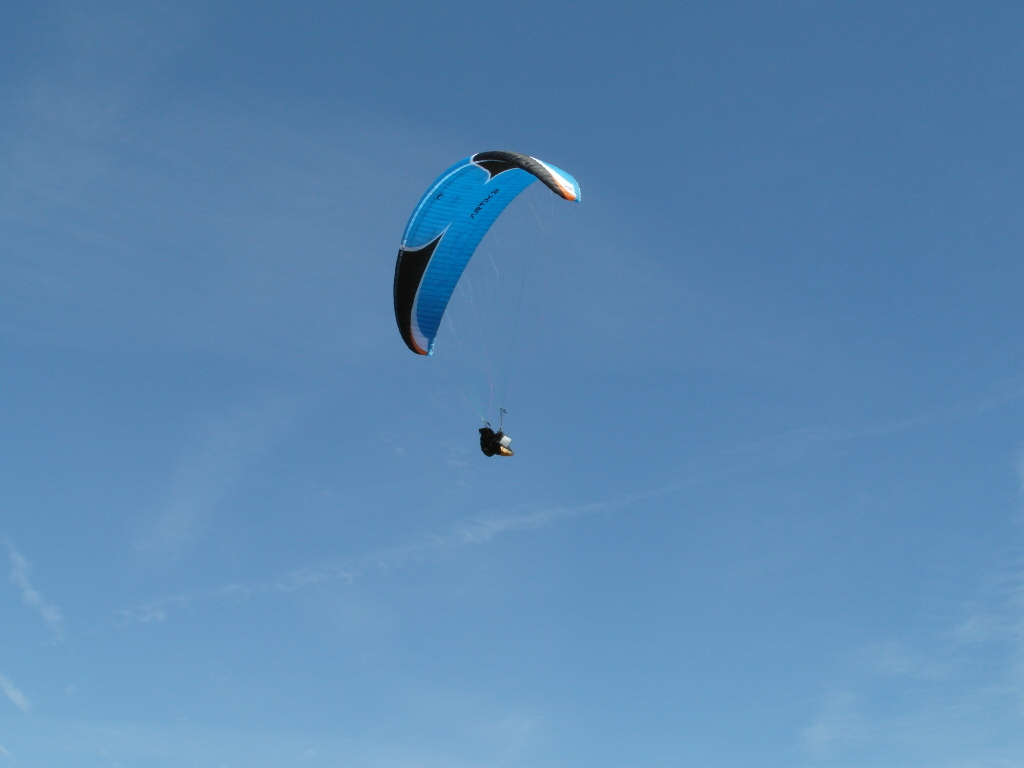 Perfect take off, flight and top landing …. pilotless.
Preparation         (Mental  - get your mind focused)

      Taking off in wind near the limits of your experience and skills  needs a 
      focused mind with a clear idea of the all process. Think through what you are
      doing, the order of actions and have a plan if it goes wrong – know how to
      de-power the wing … fast!
Preparation         (Practical – clipping in)

      Helmet on! Clip into your harness in your layout/checks area. Do any last
      minute line checks, especially brakes. Switch on instruments (radio when in the
      air unless under coaching guidance).  Gloves. Take the balled glider to the 
      take off area you selected earlier.  (A good idea to ask someone to be a ‘watcher’  
      in case it goes wrong, and can quickly grab  kill line before things get serious!)
FROM THIS  POINT YOU MOVE  INTO A TRIED and TESTED  TAKE OFF PROCEDURE
Now it can get quite specific to you.  There
 are however  a range of tried and tested techniques:

   -  Some easier than others, 
   -  Some safer
   -  Some best suited to your wing
   -  Some you are most familiar with
   -  Some that de power the wing quickest.
Everyone, including very experienced pilots, get more stressed during  a strong launch.
Some personal observation (and tips).

The wing  - feed out the lines leaving the wing balled up, maybe tease a few centre 
cells open and laid back.

Brakes in correct hands – on wrists.

Above 10mph the C riser is the key to getting the wing up in a controlled manner.
It will also stop you being yanked off the ground. Above 12 mph it’s essential.

You may get away with A’s and brakes, but only if you are adept enough to
catch the wing, don’t mind being lifted off, don’t  avoid a frontal when you do
and can run fast when it goes wrong. Basically, in a strong wind it’s perilous! 

I’ve never actually seen a full Cobra launch done in anger in a strong wind.  I have
seen half  Cobra’s in moderate smooth air.

The key (personally) is a combination of the right place, the right time followed by a
practiced technique.  For me that’s A/C with a few subtle tweaks.

De-powering the wing is best done on the C’s … it’s far quicker than brakes, and no messing with wraps.

In (my view) all gliders should have C handles simply for  launch safety (and high wind landings) 
and ease. I have retro-fitted to some wings that didn’t have.

Many EN D and EN C three liners are easier to launch than EN A wings in strong winds. Faster through 
the power window.
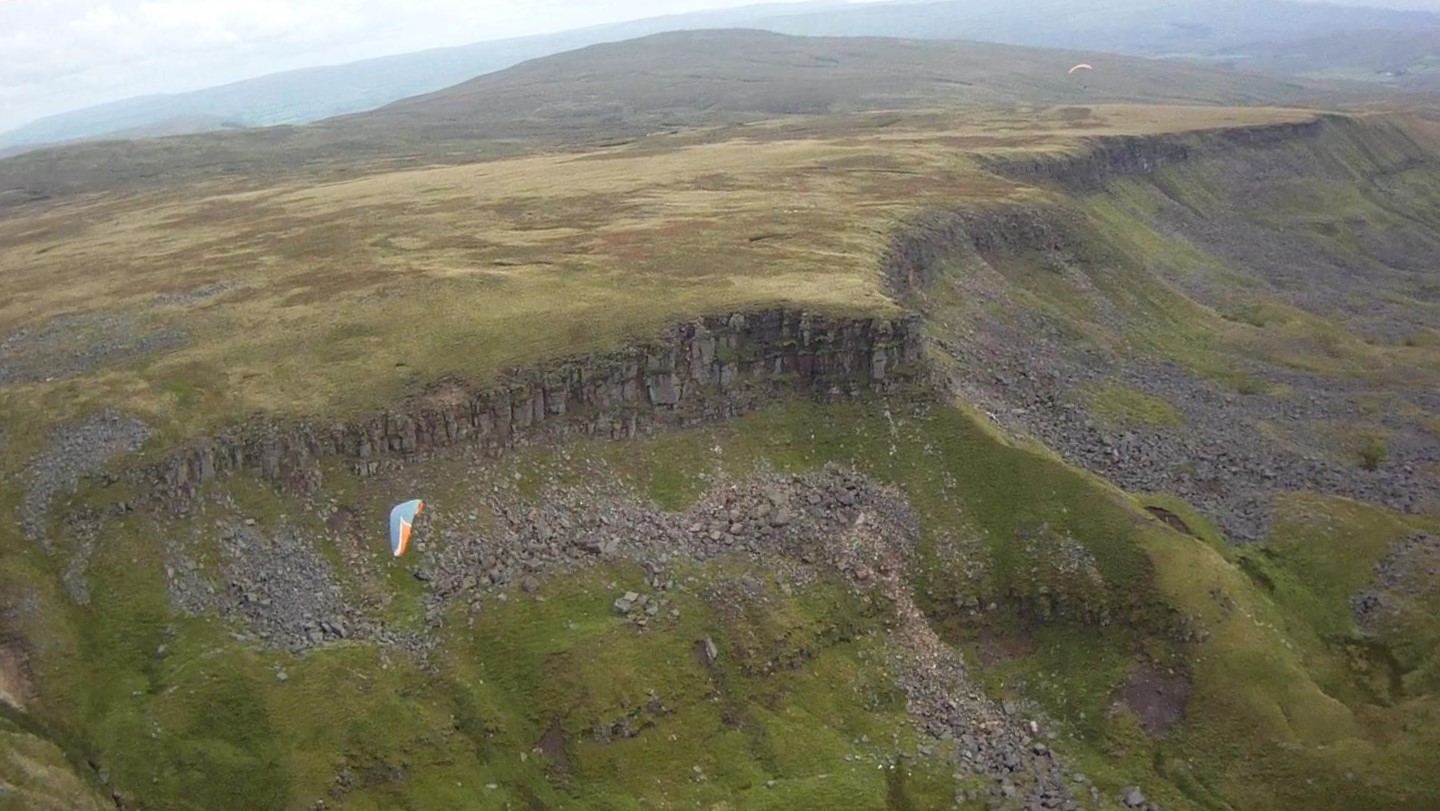 The Perils of Strong Wind
            Paragliding

                       exploring the ridge
Section 3/4  -  On the ridge
Checking out the ridge
Some ridges are more complex and featured than others.
Some ridges are less tolerant of wind shifts – increase in turbulence
Some ridges are less tolerant of wind increases  - eg shallow slopes

It’s simply a case of monitoring wind speed and direction and applying some
imagination . HIGH – OK …. but close in care required.
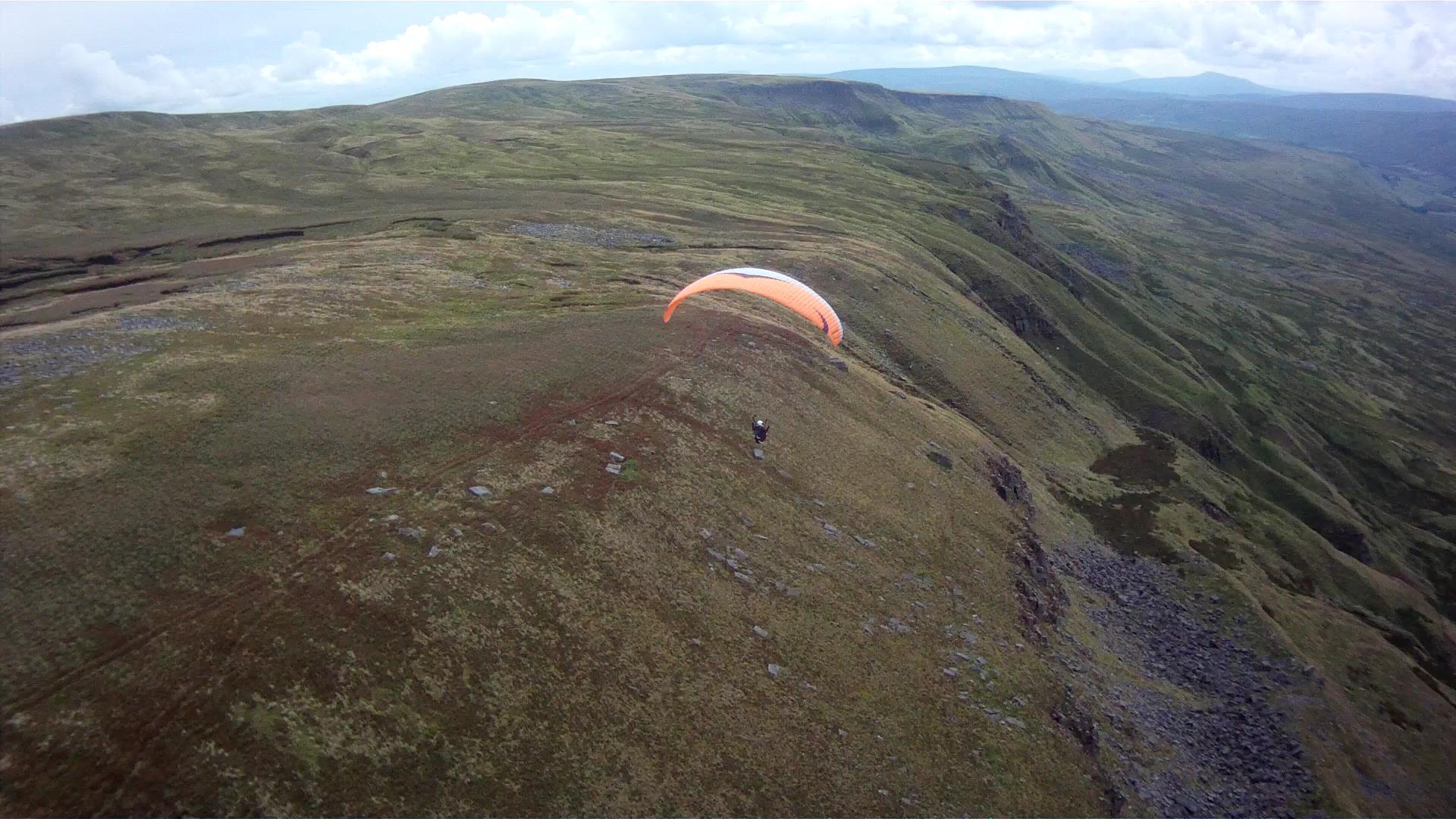 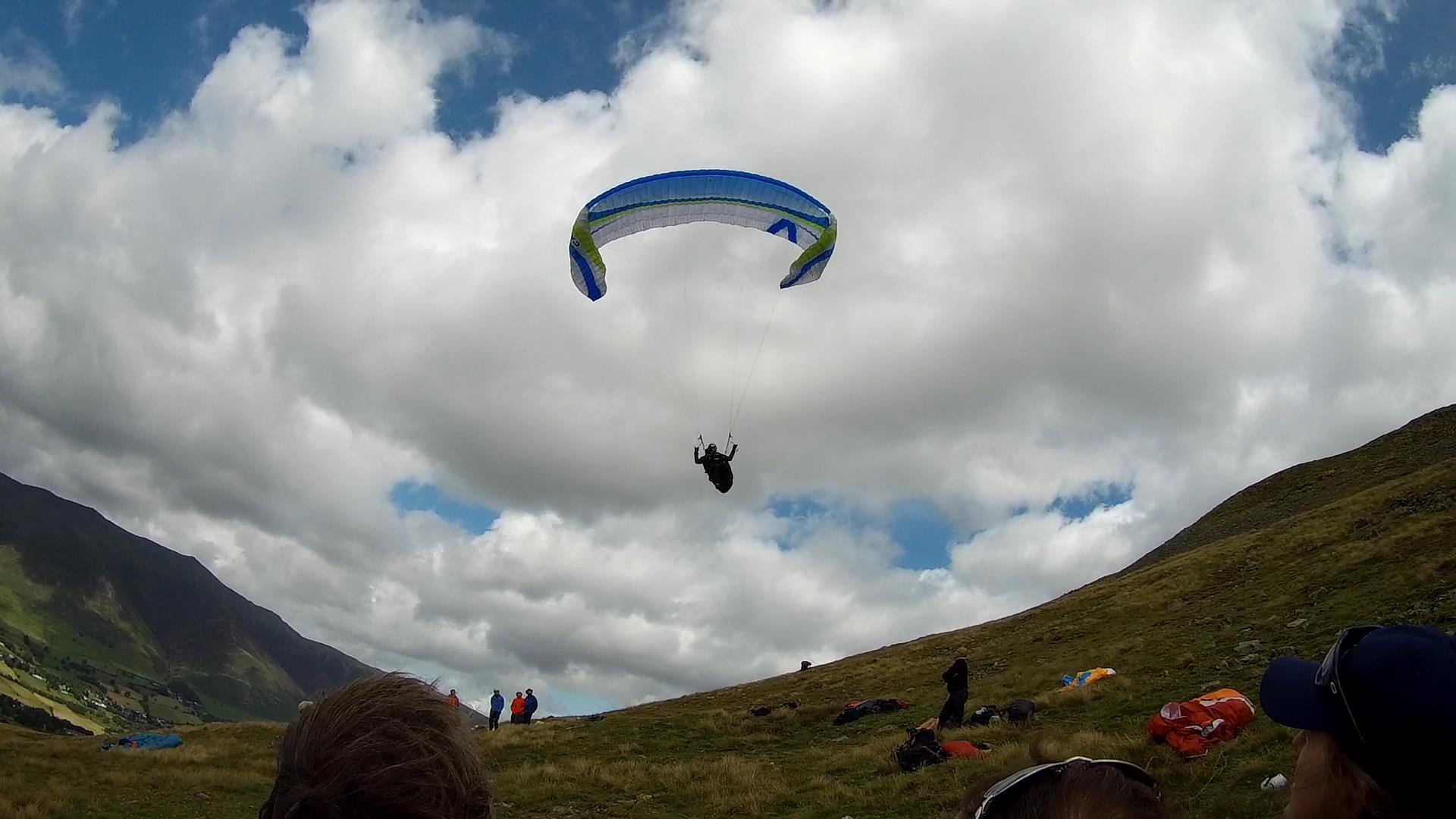 The Perils of Strong Wind
            Paragliding

top landings, bottom landings  and out-landings
Section 4/4-  Landing
High wind landings can be split essentially into three:

Top landings
Bottom landings
Outlandings
Top landings – BEFORE you took off you should have checked out the top landing
                              checking slope, surface, size and downwind hazards.

                         -  ASKED for any advice, especially if it’s still fairly new to you.

                         -   Considered the best APPROACH from ridge to touchdown

                         -   BEWARE  going too far back … stay well forward
 
                         -   Have a glider DE-POWER technique in mind.

                        -    If you get the opportunity to observe a landing … do so. If no one is landing
                             question why.

                         -   Know your plan B …. probably the bottom landing.
Bottom landings – BEFORE you took off you should have checked out the bottom
                                      landing location checking slope, surface, size and downwind hazards.

                                   -  ASKED for any advice, especially if it’s still fairly new to you.

                                   -   Considered the best APPROACH from ridge to touchdown

                                   -   Be AWARE of the wind gradient. In fresh wind they can be quite marked.
 
                                   -   Have a glider DE-POWER technique in mind.
Out- landings –  ANY landing  away from the usual site options is an out landing – be that a few
                                 kilometre to hundreds of kilometres.  Therefore it’s not just the preserve of the xc pilot.

                             -  There are a range of skills that every pilot needs to develop in assessing an unknown 
                                 landing . Under some circumstances one of your options may be the biggest, most open
                                 and safe option.
 
                              -  ASSESS (from the air) possible landing options, (have several in mind). Consider all the
                                 following factors:  size, slope, hazards (especially powerlines), any turbulence generators,
                                 trees, field boundaries, buildings, crops, livestock (avoid horses at all costs!) If you have 
                                 any bandwith left  … look for the exit gate, followed by the  pub and the bus stop.

                              -   If you have zero forward speed at 400’ the chances are you’ll land with reasonable
                                 forward speed due to the wind gradient.  Keep speed on during the final 100’ …. a severe
                                 wind gradient can lead you near the stall.

                              -  Out landings, once you develop the assessment skills, are generally some of the easiest.
Zzzzzzzz